Kommunikation
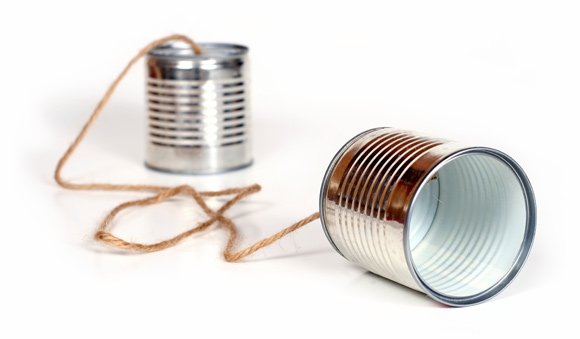 1
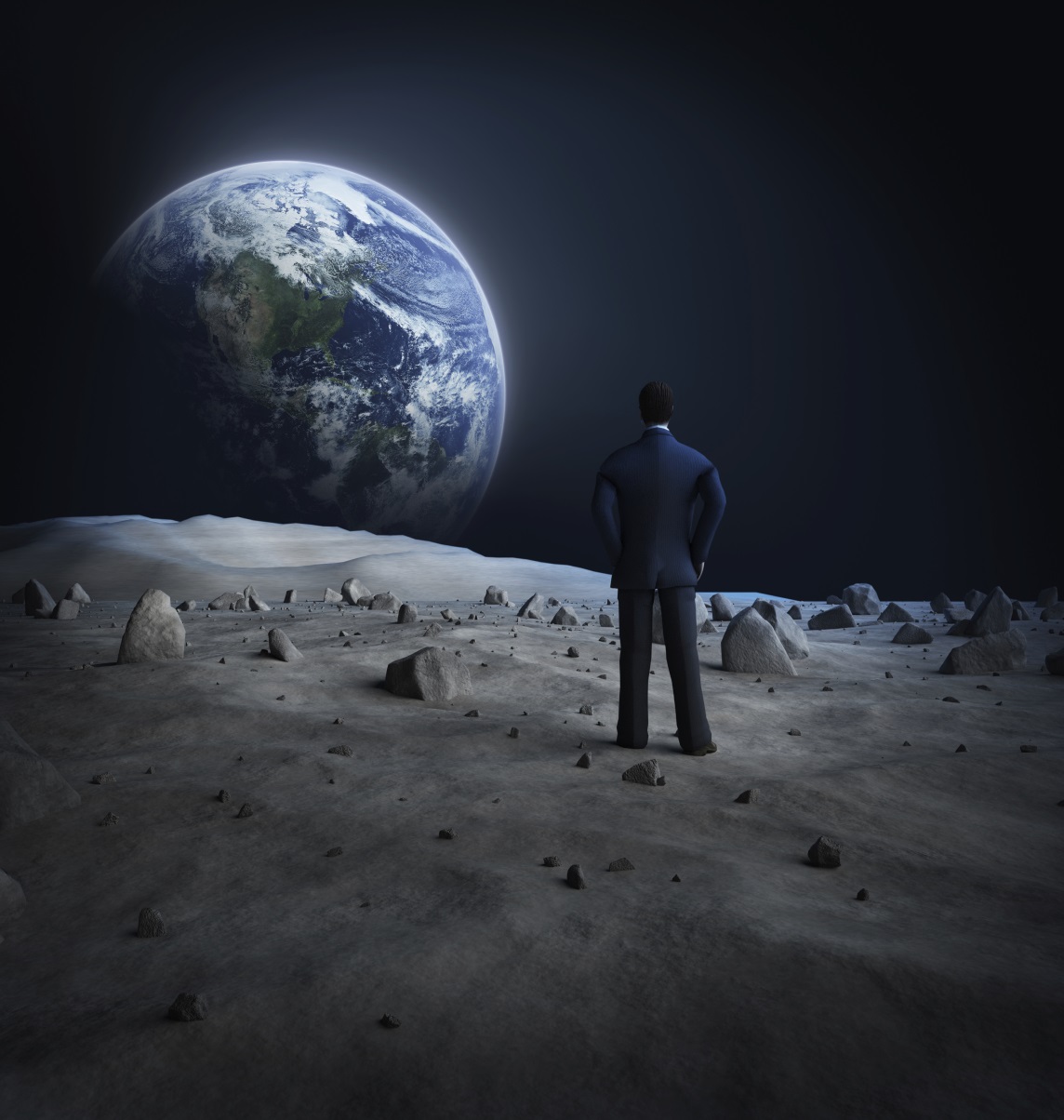 "Brussels, we have a problem"
2
Två tredjedelar av invånarna i gränsregioner är inte medvetna om EU-finansierade gränsregionala aktiviteter i sin region (Flash Eurobarometer 422)
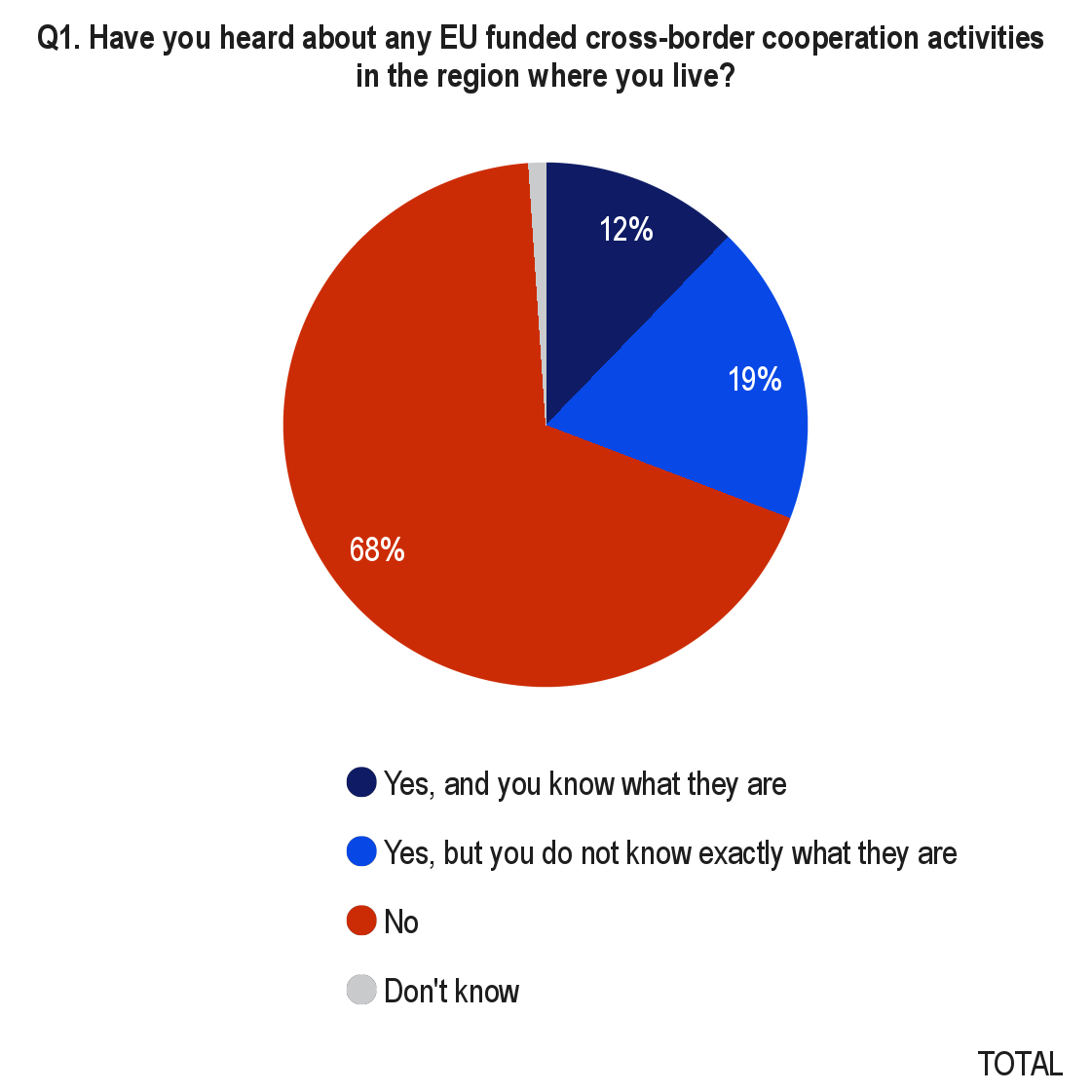 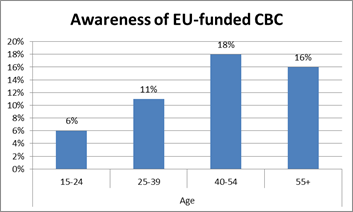 SV-NO: 14% (SV: 19%, NO:9%)
Flera nivåer av kommunikation
Mellan projekten och sekretariatet
Med omvärlden
Med varandra inom projektet
4
Flera nivåer av kommunikation
Mellan projekten och sekretariatet
Med omvärlden
Med varandra inom projektet
5
Läges-/statusrapporten
Gemensam/felles
mall
6
Formella krav
Synliggöra var stödet kommer från Förordning 1303/2013 + 821/2014
Affisch minst A3 Samtliga projektägare ska som minsta åtgärd sätta upp en affisch/plakat vars minsta format ska vara A3 med information om projektet inklusive stödbelopp.
Projektets webbplats, om den bekostas av Interreg-programmet
7
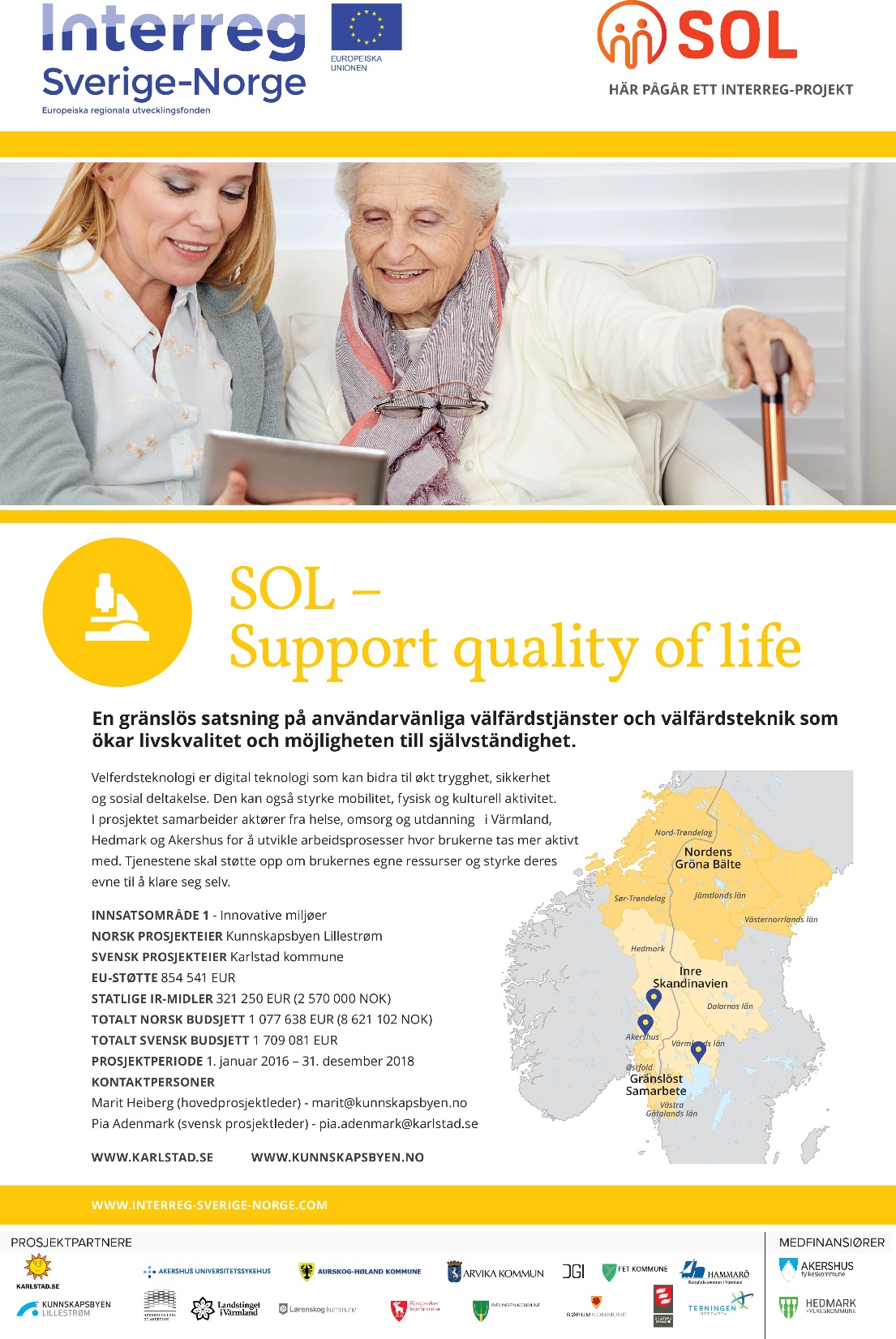 8
Exempel webbplatswww.ecoinside.se
9
Kommunikation
Interreg Sverige-Norge och Europeiska regionala utvecklingsfonden ska framgå. 
Logotyp finns på programmets hemsida!

Kom ihåg:
i kontakt med media
i annonsering och skyltning 
i broschyrer och informationsblad
vid alla aktiviteter som ni vill ha stöd för
projektets webbplats och sociala medier
10
Verktyg
God gjennomføring, bedre resultat og effekter
 
		Programmets forventninger:
Kommunikasjonsstrategi
Budsjett for kommunikasjonsarbeid
Kommunikasjonsansvarlig
11
Strategisk kommunikasjon - kommunikasjonsstrategi
Utgangspunkt: Hvor står vi
Målgrupper og interessenter
Kanaler 
Utfordringer
Mål
Budskap
Strategier
Oppfølging
12
[Speaker Notes: Virkemiddel for å nå prosjektets mål.


Forståelse av situasjonen, felles forståelse av hvem vi er. 
Hvem er målgrupper og interessenter for prosjektet 
Hvilke kanaler bruker dere – hvilke bruker målgruppene? 
Hvilke utfordringer - Tydeligere behov. 
Hvilke mål bør vi ha? 
Strategi – måten vi kommer]
Kanaler
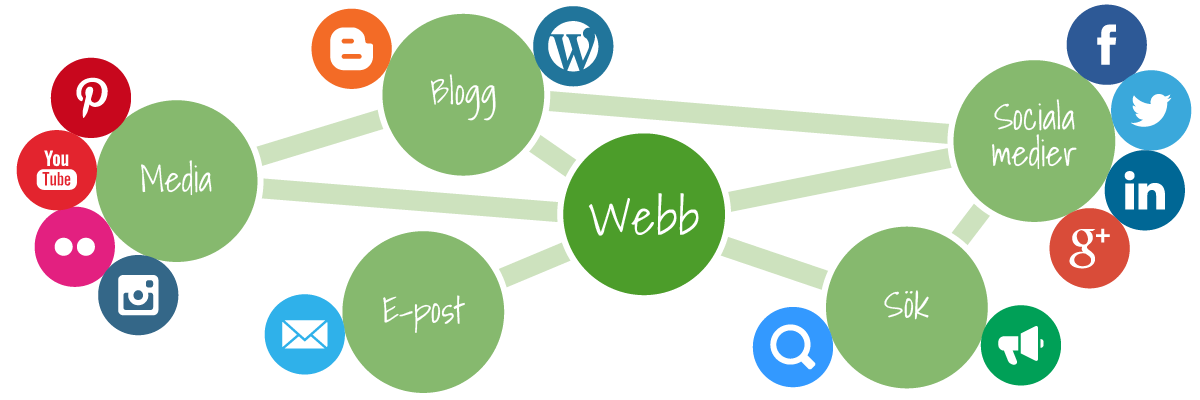 13
[Speaker Notes: Velg rett. Uendelige muligheter. Kostnadseffektivt, men krevende? Dialog. Men krever at man er på tærne.]
Resultatspridning
Tala om vad du har gjort! 
Till exempel genom:
Rapporter  och Broschyrer
Workshops  och Seminarier 
Media och Sociala medier
Glöm inte att meddela Interreg-sekretariatet!
14
All kommunikation sker 
på mottagarens villkor!
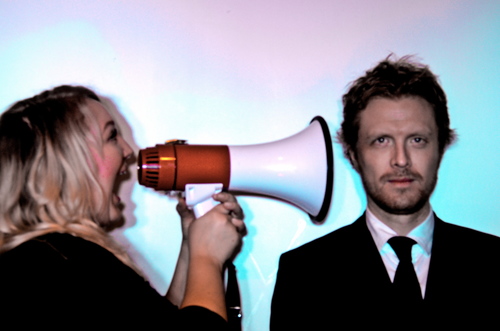 15